Kernberg αναφέρθηκε από το 1966 σε μια ειδική  σταθερή παθολογική  δομή προσωπικότητας, που συχνά η συμπτωματολογία της θύμιζε τις «νευρώσεις» ‘Όμως συχνά στις κλασσικές αναλυτικές θεραπείες αυτών των ασθενών παρατηρήθηκαν ψυχωτικοί εκτροχιασμοί και η μεταβίβαση είχε ήταν ψυχωτικής φύσης όπως στους ψυχωτικούς και σε κάποιους ψυχοσωματικούς, ενώ διατηρούσαν σε γενικές γραμμές την αρχή της πραγματικότητας. Ο Knight αναφέρετε σε  Bordeline states  το1953 και ο Schafer το 1945 σε προ-σχιζοφρενική δομή προσωπικότητας Ο Kernberg αναφέρθηκε από το 1966 σε μια ειδική  σταθερή παθολογική  δομή προσωπικότητας, που συχνά η συμπτωματολογία της θύμιζε τις «νευρώσεις» ‘Όμως συχνά στις κλασσικές αναλυτικές θεραπείες αυτών των ασθενών παρατηρήθηκαν ψυχωτικοί εκτροχιασμοί και η μεταβίβαση είχε ήταν ψυχωτικής φύσης όπως στους ψυχωτικούς και σε κάποιους ψυχοσωματικούς, ενώ διατηρούσαν σε γενικές γραμμές την αρχή της πραγματικότητας. Ο Knight αναφέρετε σε  Bordeline states  το1953 και ο Schafer το 1945 σε προ-σχιζοφρενική δομή προσωπικότητας
[Speaker Notes: Υ]
ΟΡΙΑΚΗ ΔΟΜΗ ΠΡΟΣΩΠΙΚΟΤΗΤΑΣ
Ο
ΟΡΙΑΚΗ ΔΟΜΗ ΠΡΟΣΩΠΙΚΟΤΗΤΑΣ
Τα διαγνωστικά κριτήρια του Kernberg:
Έντονο χρονίζον Άγχος ως Αντίσταση 
Πολύμορφα νευρωσικά συμπτώματα (πολλαπλές Φοβίες ,ψυχαναγκαστική συμπτωματολογία, πολλαπλά αποσυνδετικά- μετατρεπτικά συμπτώματα , υποχονδρία, παρανοειδείς συμπεριφορές.
Εκδηλώνουν Πολύμορφες διατροφικές τάσεις στην σεξουαλικότητα τους 
Συχνά εμφανίζουν χαρακτηριστικά  των κλασσικών προ-ψυχωτικών δομών προσωπικότητας ( παρανοειδή, σχιζοειδής, υπομανιακή)
Παρορμητική συμπεριφορά, τοξικομανία.
Συχνά εμφανίζουν βίαιες διαταραχές προσωπικότητας χαοτικού χαρακτήρα «lower level» ψυχονηπιακή- οιστριονική,,ναρκισσιστική, καταθλιπτική –μαζοχιστική προσωπικότητα
Ο όρος «Μεταιχμιακή Διαταραχή» είχε χρησιμοποιηθεί αρκετά χρόνια πριν από ερευνητές για να επισημάνει διαφορετικές έννοιες και συμπτώματα που είχαν περιγραφεί  από το 1930
Ο όρος χρησιμοποιήθηκε αρχικά για ασθενείς που βρίσκονται στο μεταίχμιο μεταξύ Νεύρωσης και Σχιζοφρένειας, δηλαδή για ασθενείς που ήταν ευαίσθητοι στην αντιμετώπιση μέσω κλασσικών ψυχαναλυτικών τεχνικών ψυχοθεραπείας αλλά που τα συμπτώματα τους δεν μπορούσαν να δικαιολογήσουν μια διάγνωση Σχιζοφρένειας 
Κάτω από την επίδραση αγχογόνων και στρεσογόνων συνθηκών, οι ασθενείς αυτοί παρουσιάζουν την τάση για παλινδρόμηση και αποδιοργάνωση ενώ κάποιοι άλλοι εμφάνισαν ψυχωτικά συμπτώματα, στοιχεία από Διαταραχές του Συναισθήματος, από Διαταραχές της Προσωπικότητας και από Σχιζοφρένειας
Ο όρος «Μεθοριακή Διαταραχή Προσωπικότητας» εμφανίζεται για πρώτη φορά στις αρχές της δεκαετίας του 1980 στο DSM-III μετά από πλήθος μελετών, ερευνών και συνεντεύξεων από ερευνητές όπως οι Gunderson, Kolb, Aystin (1981) και οι Spitzer, Endicott & Gibbon (1979) σκιαγραφόντας την σοβαρότητα και την πολυπλοκότητα της πάθησης με χαρακτηριστικά όπως  αστάθεια σε επίπεδο συναισθημάτων, σχέσεων και αυτοεικόνας, καθώς και παρορμητικότητα .
ΕΠΙΔΗΜΙΟΛΟΓΙΑ
Σύμφωνα με το DSM V και άλλες πηγές: 
η Μεθοριακή Διαταραχή Προσωπικότητας  παρουσιάζει διάμεση επικράτηση του πληθυσμού μεταξύ 1.6% με 5.9% (για άλλους 1%-2% ή 1.1%-4.6%). 
Στους νοσηλευόμενους πρωτοβάθμιας φροντίδας η διαταραχή έχει επιπολασμό 6% ενώ 
10% έχει στους ασθενείς που προσέρχονται στα εξωτερικά ιατρεία Ψυχιατρικών Τμημάτων. 
Στους νοσηλευόμενους Ψυχιατρικούς ασθενείς αποτελεί το 15% με 20%. 
Στους ασθενείς με διάγνωση Διαταραχής Προσωπικότητας αποτελεί το 27%   στους μη νοσηλευόμενους ενώ 
αποτελεί το 30%-60% στους νοσηλευόμενους εσωτερικούς Ψυχιατρικούς ασθενείς. 
Το ποσοστό είναι αρκετά υψηλότερο για τις γυναίκες από ότι για τους άνδρες καθώς το 75% που έχουν διαγνωσθεί με τη διαταραχή αυτή είναι γυναίκες (5,6,7,8).
Η διαταραχή αυτή προσωπικότητας απαντάται 5 φορές συχνότερα μεταξύ συγγενών Α’ βαθμού μεθοριακών ασθενών. 
Στα μέλη οικογενειών των ατόμων με διάγνωση Μεταιχμιακής Διαταραχής Προσωπικότητας υπάρχει αυξημένος κίνδυνος εμφάνισης Συναισθηματικών Διαταραχών, κατάχρησης ουσιών και αντικοινωνικής προσωπικότητας.
ΑΙΤΙΟΠΑΘΟΓΕΝΕΙΑ
Η ομάδα των ατόμων  που έχουν διαγνωσθεί με ΟΔΠ θα μπορούσαν να διαχωριστούν σε δυο υποομάδες βάσει της αιτιοπαθογένειάς τους:
Η πρώτη υποομάδα φαίνεται να σχετίζεται στενά με το ευρύτερο φάσμα των Συναισθηματικών Διαταραχών όπως η δυσθυμία και η κυκλοθυμία.
Η δεύτερη υποομάδα φαίνεται να σχετίζεται με άλλες διαταραχές όπως η κατάχρηση και η εξάρτηση από ουσίες, οι διαταραχές πρόσληψης τροφής, η διαταραχή μετατραυματικού στρες αλλά και με άλλες διαταραχές προσωπικότητας όπως η Ναρκισσιστική, η Ιστριονική και η Αντικοινωνική Διαταραχή Προσωπικότητας.
ΑΙΤΙΟΠΑΘΟΓΕΝΕΙΑ
Τραυματικές εμπειρίες της παιδικής ηλικίας οι οποίες έχουν ενοχοποιηθεί για την εκδήλωση της Μεταιχμιακής Διαταραχής Προσωπικότητας σε μεγαλύτερη ηλικία, είναι η σωματική ή σεξουαλική κακοποίηση, η παραμέληση, η απώλεια ενός ή και των δύο γονέων και τέλος το διαζύγιο των γονέων.
Στοιχεία από την έρευνα των Ogata et al (1990) πάνω στην κακοποίηση στην παιδική ηλικία δείχνουν ότι το 71% των ατόμων που έχουν λάβει διάγνωση της διαταραχής αυτής είχαν κακοποιηθεί σαν παιδιά.
Σύμφωνα με το Αναπτυξιακό Μοντέλο της Ψυχαναλυτικής Θεωρίας, η εκδήλωση της διαταραχής αυτής σχετίζεται άμεσα με μια σοβαρή δυσλειτουργία στο οικογενειακό περιβάλλον κατά την πρώιμη παιδική ηλικία. 
Εντοπίζει τη δυσλειτουργία στις σχέσεις μεταξύ του παιδιού και των γονέων και υποστηρίζει ότι το αποτέλεσμα αυτής της δυσλειτουργικής σχέσης είναι να αναπτύσσει και να διατηρεί το παιδί χαρακτηριστικά ευαλωτότητας στον αποχωρισμό, ένα  εύθραυστο Εγώ και μια τάση να εγκλωβίζεται μέσα σε μια συγκεχυμένη αίσθηση ταυτότητας (4).
Οι τέσσερις υποκατηγορίες των οριακών ασθενών του Grinker.
Τύπος I: Ψυχωτικό άκρο
Α. Ακατάλληλη, απροσάρμοστη συμπεριφορά
Β. Προβλήματα με τον έλεγχο της πραγματικότητας και την αίσθηση της ταυτότητας
Γ. Αρνητική συμπεριφορά και ανοιχτά εκφραζόμενος θυμός
Τύπος II: Τυπικό Οριακό Σύνδρομο
Α. Εκτεταμένο αρνητικό συναίσθημα
Β. Αμφιταλαντευόμενες σχέσεις με τους άλλους
Γ. Θυμός που εκδραματίζεται
Δ. Ασταθής ταυτότητα του εαυτού
Τύπος III: Ομάδα «ως-εάν» (As-If)
Α. Τάση να αντιγράφει την ταυτότητα των άλλων
Β. Αναισθησία
Γ. Πιο προσαρμοστική συμπεριφορά
Δ. Σχέσεις που υστερούν σε γνησιότητα και αυθορμητισμό
Τύπος IV: Νευρωτικό άκρο
Α. Ανακλητική κατάθλιψη
Β. Άγχος
Γ. Νευρωτικά και ναρκισσιστικά χαρακτηριστικά γνωρίσματα
Διακριτικά χαρακτηριστικά της οριακής διαταραχής προσωπικότητας (Zanarini)
Σχεδόν ψυχωτική σκέψη
Αυτο-ακρωτηριασμός
Χειριστικές απόπειρες αυτοκτονίας
Ανησυχίες εγκατάλειψης/καταβροχθισμού/εκμηδένισης
Απαιτητικότητα/Αίσθηση ότι σε εκείνους πολλά επιτρέπονται
Παλινδρομήσεις στη θεραπεία
Αντιμεταβιβαστικές δυσκολίες
Διακριτικά χαρακτηριστικά της οριακής διαταραχής προσωπικότητας.
Τα κριτήρια του Kernberg για την οριακή οργάνωση της προσωπικότητας 
I. Μη ειδικές εκδηλώσεις αδυναμίας του Εγώ 
Α. Απουσία ανοχής στο άγχος 
Β. Απουσία ελέγχου των παρορμήσεων 
Γ. Απουσία αναπτυγμένων δρόμων μετουσίωσης
ΙΙ. Μετατόπιση προς αρχαϊκές διεργασίες σκέψης
ΙΙΙ.Ειδικές αμυντικές λειτουργίες 
Α. Σχάση
Β. Αρχέγονη εξιδανίκευση 
Γ. Προβλητική ταύτιση 
Δ. Άρνηση
Ε. Παντοδυναμία-υποτίμηση
ΙV. Παθολογικές εσωτερικευμένες αντικειμενότροπες σχέσεις
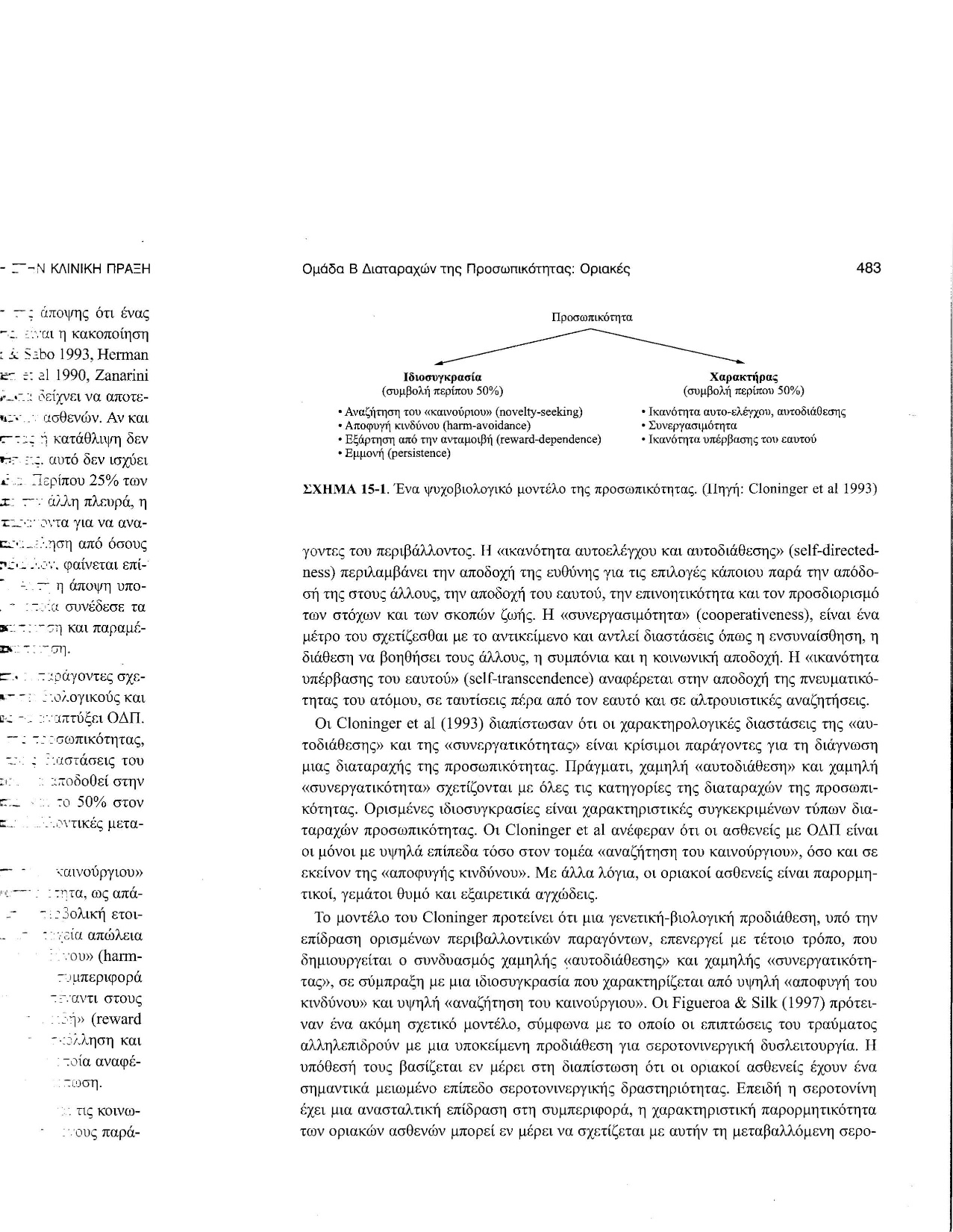 Διαφορική διάγνωση μείζονος καταθλιπτικής διαταραχής και χαρακτηριολογικής κατάθλιψης, τυπικής της οριακής διαταραχής προσωπικότητας.
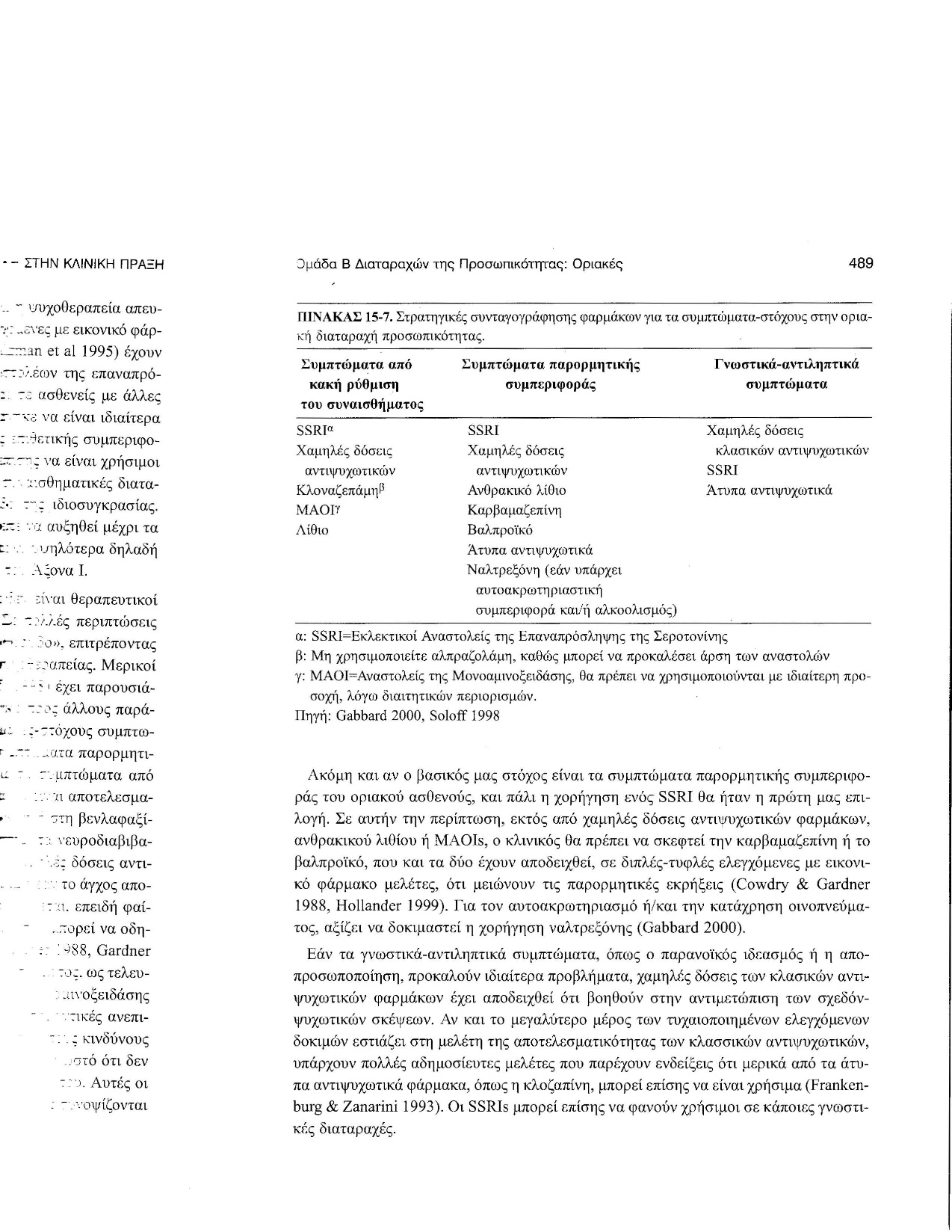 ICD-10ΚΕΦΆΛΑΙΟ V.Ψυχικές διαταραχές και διαταραχές συμπεριφοράς . (F00 - F99)F60-F69 Διαταραχές της προσωπικότητας και της συμπεριφοράς στον ενήλικαF60 Ειδικές διαταραχές της προσωπικότητας
Διαταραχή της προσωπικότητας χαρακτηριζόμενη από: 
σαφή τάση του ατόμου να ενεργεί παρορμητικά, χωρίς να λαμβάνει υπ’ όψη τις συνέπειες· 
η διάθεση είναι απρόβλεπτη και ιδιότροπη. 
Υπάρχει προδιάθεση για συναισθηματικά ξεσπάσματα και αδυναμία ελέγχου των εκρήξεων συμπεριφοράς. 
Υπάρχει μια τάση για εριστική συμπεριφορά και για διενέξεις με άλλα άτομα, ειδικά όταν οι παρορμητικές ενέργειες ανακόπτονται ή επικρίνονται. 

             Μπορούν να διακριθούν δύο τύποι: 

(α) ο παρορμητικός τύπος,(F60.30) που χαρακτηρίζεται κυρίως από συναισθηματική αστάθεια και έλλειψη του ελέγχου των παρορμήσεων· 
(β) ο μεθοριακός τύπος (F60.31), που χαρακτηρίζεται επιπλέον από: 
διαταραγμένη εικόνα του ασθενούς για τον εαυτό του, για τους στόχους και για τις προσωπικές προτιμήσεις του. 
Στο μεθοριακό τύπο επίσης μπορεί να υπάρχουν χρόνια συναισθήματα κενού και 
μια τάση για αυτοκαταστροφική συμπεριφορά στην οποία περιλαμβάνονται αυτοβλαπτικές πράξεις και απειλές για αυτοκτονία.
DSM-VΣύμφωνα με το DSM V κυρίαρχα χαρακτηριστικά είναι η αστάθεια στις διαπροσωπικές σχέσεις, η διαταραχή ταυτότητας και εικόνας εαυτού, οι συναισθηματικές διαταραχές και η παρορμητική συμπεριφορά με εκδήλωση τους στην πρώιμη περίοδο ενηλικίωσης και με πρώτη εμφάνιση σε διάφορα πλαίσια της ζωής
Πιο συγκεκριμένα θα πρέπει να υπάρχουν τουλάχιστον 5 από τα ακόλουθα χαρακτηριστικά:
Προσπάθειες αποφυγής της εγκατάλειψης: Το άτομο καταβάλλει απεγνωσμένες προσπάθειες να αποφύγει μια φαντασιωσική ή πραγματική εγκατάλειψη. 
Ασταθείς και έντονες διαπροσωπικές σχέσεις: Οι διαπροσωπικές σχέσεις του ατόμου χαρακτηρίζονται ως ασταθείς, έντονες, καταιγιστικές, περιστασιακές  και χαρακτηριστικές σε ότι αφορά στα εναλλασσόμενα συναισθήματα εξιδανίκευσης και υποτίμησης 
Διαταραχή της ταυτότητας:  αξιοσημείωτη, ευδιάκριτη και επίμονα ασταθή αυτοεικόνα Δεν έχει αναπτύξει το άτομο μια ξεκάθαρη συναίσθηση του εαυτού του και παραμένει αβέβαιο για το ποιες είναι τελικά οι αξίες του, οι επαγγελματικές του επιλογές και οι πεποιθήσεις του (15). Η διαταραχή της ταυτότητας μπορεί ακόμα να αφορά την εικόνα του εαυτού, τη σεξουαλική ταυτότητα, ή τους στόχους του ατόμου (4).
Παρορμητική συμπεριφορά: εντοπίζεται σε τουλάχιστον δύο τομείς που είναι δυνατό να αποβούν αυτοκαταστροφικοί Αλόγιστη δαπάνη χρημάτων, η ασύδοτη σεξουαλική δραστηριότητα, που μπορεί να φθάσει στο σημείο της επικίνδυνης σεξουαλικής συμπεριφοράς, η κατάχρηση και εξάρτηση από ουσίες, η επικίνδυνη οδήγηση, οι αποκλίνουσες διατροφικές συμπεριφορές, όπως η λαιμαργία κ.α
Αυτοκαταστροφική συμπεριφορά: είναι συχνή και επανεμφανιζόμενη η τάση για αυτοκτονία, απειλές, απόπειρες και συμπεριφορές αυτοτραυματισμού 
Συναισθηματική αστάθεια: σημαντικές μεταβολές της διάθεσης σαν αποτέλεσμα της αξιοσημείωτης και ευδιάκριτης αντιδραστικότητας στην διάθεσή τους
Χρόνιο αίσθημα κενού: βιώνουν χρόνια συναισθήματα κατάθλιψης. Αισθάνονται κενοί, ότι δεν έχουν στόχο, σκοπό και λόγο ύπαρξης. Βλέπουν την ζωή τους άδεια, κενή, βαρετή και δεν αντέχουν να μένουν μόνοι, αναπτύσσουν φοβίες εγκατάλειψης και είναι σε μια διαρκή αναζήτηση της προσοχής των άλλων 
Δυσκολία ελέγχου του θυμού: παρατηρείται ανάρμοστος, συνεχής, απρόσφορος και μεγάλης έντασης θυμός ή σημαντική δυσκολία να ελέγξουν το θυμό τους.  
Παροδικός, συνδεόμενος με stress παρανοειδής ιδεασμός: είναι πιθανό να εκδηλώσουν παροδικό παρανοειδή ιδεασμό, σύντομα ψυχωτικά επεισόδια και σοβαρά διασχιστικά συμπτώματα
Πέρα από τα παραπάνω διαγνωστικά κριτήρια, η διάγνωση μπορεί να γίνει πιο αξιόπιστη και με τη χρήση ψυχολογικών δοκιμασιών, όπως τα Rorschach και TAT (22).
Tο τεστ κηλίδων μελάνης Rorschach είναι μία μέθοδος ψυχολογικής διάγνωσης που σχετίζεται με την εικόνα. Οι ψυχολόγοι χρησιμοποιούν το τεστ για να προσπαθήσουν να εξετάσουν τα χαρακτηριστικά της προσωπικότητας και τη συναισθηματική λειτουργία των ασθενών τους.
ανήκει στις προβολικές τεχνικές, και η ερμηνεία του στηρίζεται στις αντίστοιχες θεωρητικές βάσεις
οι απαντήσεις που είναι δυνατόν να δοθούν είναι πάρα πολλές και διαφορετικές μεταξύ τους. 
το ερέθισμα, και στην προκειμένη περίπτωση οι κηλίδες μελάνης, χρησιμεύουν σαν μία οθόνη όπου το άτομο προβάλλει τον τρόπο που σκέφτεται, τις ανάγκες και τις επιθυμίες του, τις συγκρούσεις και τους φόβους του.
Η ανάλυση των απαντήσεων του Rorschach περνάει από δύο φάσεις:
α) την ποσοτική ανάλυση και 
β) την ποιοτική ανάλυση, 
για να καταλήξει στη σύνθεση των στοιχείων από αυτές τις δύο φάσεις και στη διατύπωση της τελικής έκθεσης.
Πέρα από τα παραπάνω διαγνωστικά κριτήρια, η διάγνωση μπορεί να γίνει πιο αξιόπιστη και με τη χρήση ψυχολογικών δοκιμασιών, όπως τα Rorschach και TAT (22).
Το Τεστ Θεματικής Αντίληψης (Thematic Apperception Test), γνωστό και ως ΤΑΤ, εντάσσεται στην κατηγορία των προβολικών ψυχομετρικών δοκιμασιών και είναι ανάμεσα στις προβολικές μεθόδους που έχουν χρησιμοποιηθεί και ερευνηθεί περισσότερο. 
Σχεδιάστηκε από τους Αμερικάνους ψυχολόγους Henry A. Murray και Christiana D. Morgan της Ψυχολογικής Κλινικής του Χάρβαρντ και εκδόθηκε το 1936 με στόχο τη διερεύνηση των δυναμικών της προσωπικότητας που βρίσκονται σε συνειδητό ή μη συνειδητό επίπεδο, όπως κεντρικές ενορμήσεις, εσωτερικές συγκρούσεις, ενδιαφέροντα και κίνητρα. 
Σήμερα χρησιμοποιείται η τρίτη αναθεώρηση του πρωτότυπου σετ που εξέδωσε η Ψυχολογική Κλινική του Χάρβαρντ, ως μέρος μιας συνολικής αξιολόγησης της προσωπικότητας καθώς και ως μέσο για την ερμηνεία διαταραχών συμπεριφοράς, ψυχοσωματικών ασθενειών, νευρώσεων και ψυχώσεων. 
Η ιδιαιτερότητα του έγκειται σε μεγάλο βαθμό στη δυνατότητα του να αναδεικνύει τις ροπές και τάσεις εκείνες που το άτομο αναχαιτίζει ή που δεν μπορεί να τις αναγνωρίσει επειδή δεν είναι συνειδητές.
Αποτελείται από δεκαεννέα εικόνες τυπωμένες σε λευκές καρτέλες και από μια λευκή καρτέλα που διαμορφώνουν τα ερεθίσματα για την παραγωγή είκοσι ιστοριών 
Η διαδικασία συνίσταται στην παρουσίαση στο υποκείμενο μιας σειράς από εικόνες και στην ενθάρρυνση του να κατασκευάσει, αυθόρμητα, ιστορίες για εκείνες.
ΚΛΙΝΙΚΑ ΔΙΑΓΝΩΣΤΙΚΑ ΜΕΣΑ
ΚΛΙΝΙΚΗ ΣΗΜΕΙΟΛΟΓΙΑ 
Έντονη εσωτερική ένταση έντονες συναισθηματικές διακυμάνσεις, αυτοτραυματισμοί, αυτοκτονικότητα ανεξάρτητη από καταθλιπτικά επεισόδια
ΔΙΑΓΝΩΣΤΙΚΑ ΕΡΓΑΛΙΑ
IPDE International Personality Examination, Borderline Modul
SKID II Δομημένο κλινική συνέντευξη κατά των άξονα ΙΙ του DSM IV
ΕΡΓΑΛΙΑ ΑΞΙΟΛΟΓΙΣΗ ΤΗΣ ΒΑΡΥΤΗΤΑΣ
BSL
ZANARINI SCALE
ΣΥΝΟΣΗΡΟΤΗΤΑ 
SKID-I Δομημένο κλινική συνέντευξη κατά των άξονα Ι του DSM IV
ΠΡΟΦΙΛ ΑΣΘΕΝΟΥΣ ΜΕ ΟΔΠ
Παλινδρόμηση – αρχαϊκές άμυνες [ υποτίμηση ( καταβαράθρωση ), άρνηση, προβλητική ταύτιση, διχοτόμηση ]. Οι Μεταιχμιακοί κι οι ψυχωτικοί υιοθετούν υπέρμετρα πρωτόγονους μηχανισμούς άμυνας σε αντίθεση με τους νευρωτικούς.
Δύσκολο να διακριθούν από τους ψυχωτικούς ασθενείς. Οι μεταιχμιακοί ανταποκρίνονται για λίγο καιρό στην ερμηνεία των μηχανισμών από τον θεραπευτή, ενώ οι ψυχωτικοί τρομάζουν εντελώς. 
Παράδειγμα:
Υποτίμηση: … 
Θεραπευτής: πιστεύω ότι θα ένιωθες νικημένος αν δεν μου πρόσαπτες τα παραπάνω και δεν με υποτιμούσες. Ξέρεις, όμως πως με χρειάζεσαι. (Ο μεταιχμιακός εν μέρει θα το δεχόταν, ο ψυχωτικός θα το αντιμετώπιζε με τρόμο.)
Μεταιχμιακοί και ψυχωτικοί δεν μπορούν να περιγράψουν τον εαυτό τους ή σημαντικά γι’ αυτούς πρόσωπα με συνέχεια και συνέπεια.
Οι Μεταιχμιακοί δεν αντιλαμβάνονται το ενδιαφέρον του θεραπευτή για την πολυπλοκότητα της προσωπικότητάς τους.
Οι Μεταιχμιακοί αντιδρούν με εχθρότητα σ’ αυτούς που αμφισβητούν την απαρτιότητα της προσωπικότητάς τους. 
Δυσκολεύονται στα ερωτηματολόγια προσωπικότητας. Δεν έχουν όμως τον τρόμο που παρουσιάζει ένας ψυχωτικός σχιζοφρενής, Οι ψυχωτικοί δεν αντιδρούν με εχθρότητα προς τις ερωτήσεις ταυτότητας όπως οι μεταιχμιακοί, αλλά με ανησυχία.
ΠΡΟΦΙΛ ΑΣΘΕΝΟΥΣ ΜΕ ΟΔΠ
Οι Μεταιχμιακοί αν έχουν περίεργη εμφάνιση το κατανοούν ως ένα βαθμό πως σε κάποιους μπορεί να φαίνονται περίεργοι, ενώ οι ψυχωτικοί το αγνοούν και τρομάζουν ( η αίσθηση πως δεν τον καταλαβαίνουν του δημιουργεί μεγάλη σύγχυση ).
Τα συμπτώματα των μεταιχμιακών είναι ασθένειες από στρες, διαταραχή πανικού, ζητούν ανακούφιση από την κριτική των άλλων, δεν ανέχονται την αμφιθυμία και το διφορούμενο κλίμα, θέλουν άμεση ευχαρίστηση κλπ.
Βιώνουν τις παρεμβάσεις του θεραπευτή ως επιθετικές.
Δεν διαθέτουν παρατηρησιακό Εγώ. Ξέρουν μόνο πως κάποια πλευρά του Εγώ τους δέχεται έντονη κριτική.
Είναι πιο δύσκολη η θεραπευτική συμμαχία απ’ ότι με τους νευρωτικούς ασθενείς.
Στόχος του θεραπευτή η αντιμετώπιση των συναισθηματικών καταιγίδων του μεταιχμιακού ασθενή. Η θεραπεία κρατά περίπου 2 έτη.
Οι μεταιχμιακοί ασθενείς όταν αισθάνονται εγγύτητα προς ένα πρόσωπο πανικοβάλλονται (φόβος εγκόλπωσης και απολύτου ελέγχου), όταν αισθάνονται μόνοι βιώνουν μια δραματική εγκατάλειψη. Ούτε μέσα ούτε έξω από τις σχέσεις, ακόμη και την θεραπευτική. Αυτό είναι η παγίδα τους. Αναζητούν βοήθεια και ταυτόχρονα την απορρίπτουν.
ΠΡΟΦΙΛ ΑΣΘΕΝΟΥΣ ΜΕ ΟΔΠ
Η συγκρουσιακή ζωή τους είναι κουραστική και για τους ίδιους και για τους άλλους και συχνά καταρρέουν.
Βιώνουν την δυσκολία αποχωρισμού – εξατομίκευσης.
Ασκούν ισχυρή μεταβίβαση και αντιστέκονται στις ψυχολογικές ερμηνείες. Κάνουν πως συμφωνούν, αλλά δεν τις πιστεύουν.
Εξιδανικεύουν και καταβαραθρώνουν τους ψυχαναλυτές τους.
Ο θεραπευτής νιώθει την αντιμεταβίβαση να σώσει το μικρό πληγωμένο παιδί στον μεταιχμιακό ασθενή (συμπάθεια) ή να φανεί σκληρός απέναντι σ’ αυτόν τον « χειριστικό » προσκολλητικό ασθενή. Και οι δυο αντιδράσεις του θεραπευτή είναι λανθασμένες. Δεν πρέπει οι μεταιχμιακοί να θεωρούνται χειριστικοί σαν τους ψυχοπαθητικούς ασθενείς γιατί δεν έχουν δόλο, αλλά ανάγκη για ανθρώπινη ζεστασιά.
ΕΙΔΗ ΑΣΘΕΝΩΝ ΜΕ ΟΔΠ:
Καταθλιπτικός με Μεταιχμιακή οργάνωση της προσωπικότητας
Ναρκισσιστής με Μεταιχμιακή οργάνωση της προσωπικότητας
Παρανοϊκός με Μεταιχμιακή οργάνωση της προσωπικότητας

ΔΙΑΦΟΡΙΚΗ ΔΙΑΓΝΩΣΗ
Η διαφοροδιάγνωση θα πρέπει να γίνει από τις ακόλουθες διαταραχές:
Ιστριονική, Ναρκισσιστική, Αντικοινωνική Διαταραχή Προσωπικότητας.
Παρανοειδής Διαταραχή Προσωπικότητας.
Εξαρτητική Διαταραχή Προσωπικότητας.
Συναισθηματικές Διαταραχές.
ΣΥΧΡΟΝΕΣ ΑΠΟΨΕΙΣ
Σύμφωνα με τον J.Rüegg :                                                                                                                                     Επιμόνοι συλλογισμοί ή  συναισθήματα θλίψης αυξάνουν την δραστηριότητα  στους διακόπτες των νευρωνικών κυκλωμάτων  του προμετωπιαίου φλοιού  και του  gyrus cinguli. Η αλλαγή αυτή δηλ. της  πλαστικότητας των νευρωνικών δομών αποθηκεύεται στην μνήμη.                                                                                          Αντίστροφα αυτοί  οι νευρώνες μπορούν μέσω διαταραχής του μεταβολισμού κάποιων νευροδιαβίβαστων  ( σεροτονίνη, ή νοραδρεναλίνης ) να προκαλέσουν  παρόμοιους συλλογισμούς και καταθλιπτικά αισθήματα.

Ιδιαίτερα  τα παιδικά τραύματα εγγράφονται στην μνήμη και μαθαίνονται όπως όλα τα βιώματα μεσω αλλαγών  τις πλαστικότητας των συνοπτικών διασυνδέσεων των νευρωνικών κυκλωμάτων του νευρικού συστήματος (νευρωνική πλαστικότητα)  αυτά τα περιεχόμενα μνήμης  τα «Εγγράμματα» αποθηκεύονται σε πολύπλοκα νευρωνικά δίκτυα  και κατευθύνονται απο μεγάλο αριθμό νευρώνων.
Ψυχοθεραπείες ή Ψυχοφάρμακα ;
Θεραπείες μεσω της ομιλίας συναντούμε από τον Σωκράτη ,τον Πλάτωνα στα Ασκληπιεία,έως τα Ευαγγέλια. 
Όπως πολύ σωστά διαπιστώνει ο M.Ballint : ‘’το απαραίτητο σκεύασμα για την υγεία δεν είναι το φιαλίδιο με τα φάρμακα ή τα χάπια  αλλά ο τρόπος ,που αυτό συνταγογραφείται……..το  ένα τρίτο της εργασίας κάθε γιατρού είναι καθαρή ψυχοθεραπεία.’’ 
Σήμερα γνωρίζουμε ,ότι όχι μονο η αίσθηση του πόνου αλλά και ο μεταβολισμός ,η αιμάτωση και η νευρωνική δραστηριότητα  της επονομαζόμενης Προσαγωγού   εγκεφαλικής έλικας μπορούν να μεταβληθούν μέσω λέξεων η σκέψεων. ( Rainville et al1997;1999)
Στον Kandel  2002b αναφέρονται εργασίες, που διαπιστώθηκε μεσω  αποικονιστiκων εξετάσεων (Pet ) σε πάσχοντες από ψυχαναγκαστική διαταραχή η ομαλοποίηση του μεταβολισμού της γλυκόζης στα Βασικά Γάγγλια μετά από χρήση S.S.R.I ( Fluxetin) ή μετά από επιτυχή ψυχοθεραπεία. Ενώ αντίθετα σε υγιή άτομα δεν δια πιστώθηκε καμία μεταβολή του μεταβολισμού. (Baxter et al 1992)                            
 Ο E. Kandel διαπιστώνει   ότι όταν οι   λέξεις «αγγίξουν τα           φυλλοκάρδια  μας»   τότε προκαλούνται τροποποιήσεις των αλληλοσυνδέσεων των   νευρωνικών   συνάψεων   (plasticity). 
Σύμφωνα με τον Pinker (1995)  η χρήση μιας γλώσσας τροποποιεί  τα        « γραμματικά » και «φωνητικά  » νευρωνικά δίκτυα έτσι ώστε να δημιουργούνται διαφορετικές διασυνδέσεις στα νευρωνικά δίκτυα στις διαφορετικές  κουλτούρες.
Ψυχοθεραπείες ή Ψυχοφάρμακα ;
Θεραπείες μεσω της ομιλίας συναντούμε από τον Σωκράτη ,τον Πλάτωνα, στα Ασκληπιεία,έως τα Ευαγγέλια. 
Όπως πολύ σωστά διαπιστώνει ο M.Ballint :
   ‘’το απαραίτητο σκεύασμα για την υγεία δεν είναι το φιαλίδιο με τα φάρμακα ή τα χάπια  αλλά ο τρόπος ,που αυτό συνταγογραφείται……..το  ένα τρίτο της εργασίας κάθε γιατρού είναι καθαρή ψυχοθεραπεία.’’ 
Σήμερα γνωρίζουμε ,ότι όχι μονο η αίσθηση του πόνου αλλά και ο μεταβολισμός ,η αιμάτωση και η νευρωνική δραστηριότητα  της επονομαζόμενης Προσαγωγού   εγκεφαλικής έλικας μπορούν να μεταβληθούν μέσω λέξεων η σκέψεων. ( Rainville et al1997;1999)

 Ο E. Kandel  2001 διαπιστώνει   ότι όταν οι   λέξεις «αγγίξουν τα           φυλλοκάρδια  μας»   τότε προκαλούνται τροποποιήσεις των αλληλοσυνδέσεων των   νευρωνικών   συνάψεων   (plasticity). 
Σύμφωνα με τον Pinker (1995)  η χρήση μιας γλώσσας τροποποιεί  τα        « γραμματικά » και «φωνητικά  » νευρωνικά δίκτυα έτσι ώστε να δημιουργούνται διαφορετικές διασυνδέσεις στα νευρωνικά δίκτυα στις διαφορετικές  κουλτούρες.
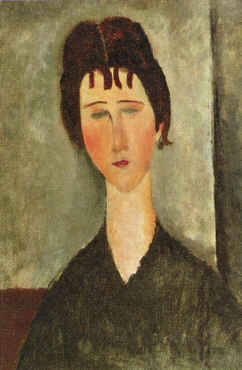 συλλογισμοί ή  συναισθήματα θλίψης
αυξάνουν 
την δραστηριότητα
Στις συνάψεις των νευρωνικών κυκλωμάτων 
 του προμετωπιαίου φλοιού  
του  gyrus cingulus 
 Η αλλαγή της  πλαστικότητας των νευρωνικών
 αποθηκεύεται στην μνήμη.   
                                                                                    
   Αντίστροφα 
μεσω διαταραχής του μεταβολισμού
 κάποιων νευροδιαβίβαστων
( σεροτονίνη, ή νοραδρεναλίνης ) 
να προκαλέσουν  
 και καταθλιπτικά αισθήματα
````
. Ο Mundo (2006) αναρωτιέται αν είναι δυνατόν να ενσωματωθεί η νευροβιολογία στην ψυχοδυναμική ψυχοθεραπεία Μελέτησε την βιογραφία των τελευταίων 10 ετών (on line)και διαπίστωσε ότι οι μελέτες της γενετικής τείνουν να διαπιστώνουν βιολογικές αλλαγές, που προκαλούνται από την ψυχοθεραπεία .Oι περισσότερες γενετικές μελέτες αναφέρουν  ότι μια ψυχιατρική κατάσταση είναι αποτέλεσμα μιας συμπλοκής αλληλεπίδρασης  και γενετικής ευπάθειας  και περιβαλλοντολογικών επιδράσεων .
Από τις  μελέτες της μοριακής βιολογίας έχουμε ενδείξεις ότι η έκφραση των γονιδίων επηρεάζεται από σοβαρούς περιβαλλοντολογικούς παράγοντες όπως τις πρώιμες εμπειρίες, τα τραύματα και την διαδικασία της μάθησης και της μνήμης.
Οι νευροαπεικονιστικές μελέτες αποδεικνύουν ότι όχι μόνο η γνωσιακή αλλά και η ψυχοδυναμική έχει μετρήσιμες επιδράσεις στον εγκέφαλο. Επιπροσθέτως η ψυχοθεραπεία μετατρέπει την λειτουργία και τον μεταβολισμό του εγκέφαλου σε εξειδικευμένες περιοχές του. Πολλές μελέτες συνέκριναν τα αποτελέσματα της ψυχοθεραπείας με τα αποτελέσματα της φαρμακοθεραπείας σε ασθενείς με μείζονα κατάθλιψη. Ο Mundo E  συμπέρανε από τα αποτελέσματα του ότι 
       η ψυχοδυναμική ψυχοθεραπεία έχει σημαντική αναφορά στην επιρροή στις εγκεφαλικές λειτουργίες και στον μεταβολισμό σε ειδικές περιοχές του εγκεφάλου. Αυτή η δυνατότητα διευρύνει τον ορίζοντα της έρευνας και της συζήτησης στην ψυχιατρική
Συμπέρασμα:Η ανάγκη, λοιπόν, μιας ψυχιατρικής, η οποία θα επέμβει στη διαμόρφωση ενός νέου διαλόγου μεταξύ ιατρών και ασθενών για να βοηθήσει 1) στην αναγνώριση των ενδοβλημένων φόβων και στην αυτογνωσία  2) στην αύξηση της αυτοεκτίμησης και της σταθεροποίησης μιας θετικής εικόνας Εαυτού σε ασθενείς με παράλληλα ψυχικά προβλήματα. 
Όπως έχουμε ήδη αναφέρει, έχει καταφανεί και στη διεθνή βιβλιογραφία, δεν αρκεί μόνον η παρακολούθηση των ασθενών με ψυχοφάρμακα ή ψυχοθεραπεία αλλά και η στήριξη των ιατρών και του νοσηλευτικού προσωπικού με σεμινάρια, ομάδες Ballint, Ombudsman Rounds και εποπτείες.  Πολλοί ερευνητές, μάλιστα, υποστηρίζουν την αναγκαιότητα της συνεχούς παρουσίας του Ψυχιάτρου στις διάφορες ειδικές κλινικές.
Ο ρόλος της Άδηλη μνήμης
Άδηλες γνώσεις μεταξύ ασθενή και θεραπευτή, που λαμβάνουν χώρα μέσα σε ένα καθορισμένο πλαίσιο σχέσεων, σκέψεων, συναισθημάτων και πράξεων καθορίζουν την ασυνείδητη σχέση μεταξύ τους και το θεραπευτικό συμβάν.
Η μήτρα των ασυνείδητων σχέσεων παραμένει άρρητη στην μεταβίβαση αλλά σκηνοθετείται από τη στάση του Αναλυτή.( Josef 1981)
Η ενεργοποίηση της ¨Άδηλης μνήμης επιτυγχάνατε μέσα από αισθητηριακές και συναισθηματικές καταστάσεις και εμπειρίες δηλ. από την       διυποκειμενική σχέση
. Ο Mundo (2006) αναρωτιέται αν είναι δυνατόν να ενσωματωθεί η νευροβιολογία στην ψυχοδυναμική ψυχοθεραπεία Μελέτησε την βιογραφία των τελευταίων 10 ετών (on line)και διαπίστωσε ότι οι μελέτες της γενετικής τείνουν να διαπιστώνουν βιολογικές αλλαγές, που προκαλούνται από την ψυχοθεραπεία .Oι περισσότερες γενετικές μελέτες αναφέρουν  ότι μια ψυχιατρική κατάσταση είναι αποτέλεσμα μιας συμπλοκής αλληλεπίδρασης  και γενετικής ευπάθειας  και περιβαλλοντολογικών επιδράσεων .
Από τις  μελέτες της μοριακής βιολογίας έχουμε ενδείξεις ότι η έκφραση των γονιδίων επηρεάζεται από σοβαρούς περιβαλλοντολογικούς παράγοντες όπως τις πρώιμες εμπειρίες, τα τραύματα και την διαδικασία της μάθησης και της μνήμης.
Οι νευροαπεικονιστικές μελέτες αποδεικνύουν ότι όχι μόνο η γνωσιακή αλλά και η ψυχοδυναμική έχει μετρήσιμες επιδράσεις στον εγκέφαλο. Επιπροσθέτως η ψυχοθεραπεία μετατρέπει την λειτουργία και τον μεταβολισμό του εγκέφαλου σε εξειδικευμένες περιοχές του. Πολλές μελέτες συνέκριναν τα αποτελέσματα της ψυχοθεραπείας με τα αποτελέσματα της φαρμακοθεραπείας σε ασθενείς με μείζονα κατάθλιψη. Ο Mundo E  συμπέρανε από τα αποτελέσματα του ότι 
       η ψυχοδυναμική ψυχοθεραπεία έχει σημαντική αναφορά στην επιρροή στις εγκεφαλικές λειτουργίες και στον μεταβολισμό σε ειδικές περιοχές του εγκεφάλου. Αυτή η δυνατότητα διευρύνει τον ορίζοντα της έρευνας και της συζήτησης στην ψυχιατρική
Σύμφωνα με το Αναπτυξιακό Μοντέλο της Ψυχαναλυτικής Θεωρίας,
η εκδήλωση της διαταραχής αυτής σχετίζεται άμεσα με μια σοβαρή δυσλειτουργία στο οικογενειακό περιβάλλον κατά την πρώιμη παιδική ηλικία. Εντοπίζει τη δυσλειτουργία στις σχέσεις μεταξύ του παιδιού και των γονέων και υποστηρίζει ότι το αποτέλεσμα αυτής της δυσλειτουργικής σχέσης είναι να αναπτύσσει και να διατηρεί το παιδί χαρακτηριστικά ευαλωτότητας στον αποχωρισμό, ένα  εύθραυστο Εγώ και μια τάση να εγκλωβίζεται μέσα σε μια συγκεχυμένη αίσθηση ταυτότητας
Σύμφωνα  με τον Stern et all 2001 πιθανόν οι πρώιμες εμπειρίες να αποθηκεύονται ασυνείδητα ως άδηλη γνώση των σχέσεων οι οποίες αποτελούν κατά κανόνα τους βασικούς νόμους της συμπεριφοράς και του τρόπου που απευθυνόμαστε στους άλλους και εξασκούν επιρροές στην διαμόρφωση των μετέπειτα σχέσεων με το αντικείμενο
Το σύστημα της  άδηλης μνήμης
Το σύστημα της  άδηλης μνήμης αναπτύσσεται μέσα από ένα πλέγμα από πρωτότυπων, κανόνων και πολύπλοκων σχέσεων  που θα μπορούσαν: 
να υποστηρίξουν αυτό που ο Kenberg 19988 ορίζει ως αναπαραστάσεις των αντικειμενότροπων σχέσεων  ή να το γενικεύσουμε σύμφωνα με το Μοντέλο των ρόλων στις σχέσεις του Horowitz 1989 . Άρα το μοντέλο το σχέσεων είναι εξαρτημένο από συνολική ψυχοβιολογική επεξεργασία του οργανισμού. 
Οι Aαισθητηριακές και συναισθηματικές καταστάσεις και εμπειρίες ενεργοποιούν  και προκαλούν μεταβολές του αποθηκευμένου περιεχομένου της άδηλης μνήμης(διαμέσου των δομών του Μεταιχμιακού συστήματος)
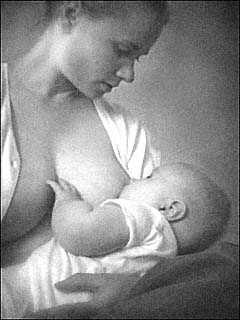 Η θεωρία των Αντικειμενοτρόπων Σχέσεων (Kohut & Kernberg
ασχολείται με τον τρόπο που τα παιδια εσωτερικοποιούν μέσω ενδοβολής τις αξίες και τις εικόνες των σημαντικών άλλων και κυρίως τον γονέων, επικεντρώνεται στον τρόπο με τον οποίο τα παιδιά ταυτίζονται με άτομα με τα οποία έχουν δυνατή συναισθηματική προσκόλληση. Οι εσωτερικοποιημένες αναπαραστάσεις ή τα εσωτερικοποιημένα αντικείμενα γίνονται μέρος του Εγώ του παιδιού και συγκρούονται με τις επιθυμίες, τους στόχους και τα ιδανικά του ατόμου καθώς αυτό ενηλικιώνεται.
Η Γνωσιακή – Συμπεριφοριστική Προσέγγιση
εστιάζει στις δυσλειτουργικές πεποιθήσεις που διατηρεί το άτομο για     τον κόσμο, τον εαυτό του και τους άλλους όπως:
 α) ο κόσμος είναι επικίνδυνος,
β) είμαι ευάλωτος και αδύναμος, 
γ) δεν είμαι αποδεκτός από τους άλλους.
[Speaker Notes: ττγγγγγ]
Η γενετικοί παράγοντες
Η δυσλειτουργία του μετωπιαίου λοβού, ο οποίος φαίνεται να ελέγχει την παρορμητική συμπεριφορά, έχει επίσης ενοχοποιηθεί για την αιτιοπαθογένεια αυτής της διαταραχής.
 Ασθενείς με αυτή τη διαταραχή παρουσιάζουν πολύ χαμηλές επιδόσεις σε νευρολογικές δοκιμασίες της λειτουργίας του μετωπιαίου λοβού και έχουν χαμηλά επίπεδα γλυκόζης στους μετωπιαίους λοβούς
συχνότερη σε μέλη της ίδιας οικογένειας 
η διάγνωση είναι 5 φορές πιο συχνή σε πρώτου βαθμού συγγενείς ασθενών
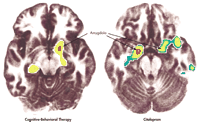 Σχετική με την παρορμητικότητα είναι και η σεροτονίνη
καθώς χαμηλά επίπεδα της φαίνεται να την επηρεάζουν, όπως φάνηκε από τα αποτελέσματα ερευνών που έγιναν σε ασθενείς οι οποίοι εντάχθηκαν σε φαρμακευτική αγωγή που περιελάμβανε αύξηση των επιπέδων σεροτονίνης με αποτέλεσμα την σημαντική μείωση στα επίπεδα θυμού τους
ΘΕΡΑΠΕΥΤΙΚΕΣ ΙΔΙΑΙΤΕΡΟΤΗΤΕΣ
Ο Στ. Μέντζος προτείνει μια ελαφρώς θετικά χρωματισμένη εξιδανικευμένη μεταβίβαση, που βοηθά στο ξεπέρασμα των κρίσεων και στην ανάκτηση της  ναρκισσιστικής ομοιόστασης..
Όχι  «μόνο μέσα από τη λάμψη στα μάτια της μητέρας» (Kohut) ,αλλά και μέσα από τη θεραπευτική μάτια  ο ασθενής θα μπορέσει να ενδοβάλει αρκετά καλά αντικείμενα και να διαμόρφωση ένα ώριμο  αντικειμενικό υπερεγώ, συνεργικό με τον Ιδεατό-Εαυτό.
Στη  ψύχωση όμως ο κόσμος των συμβόλων καταρρέει , το παραλήρημα είναι ασυμβολικό σύμφωνα με τον Benedetti. O θεραπευτής καλείτε να ε σχέσης να εκπολιτίσει το αρχαϊκό πρωτόγονο Υπέρ-Εγώ του καταθλιπτικού ασθενή. 
Στη Κατάθλιψη κάθε προσπάθεια προσαρμογής στη πραγματικότητα συναντά ισχυρές αντιστάσεις. Ο ασθενής  αρνείται κάθε αλλαγή κάθε ανάπτυξη και αναπτύσσει ισχυρές αντιστάσεις, όπως και συχνά βίαιες αρνητικές μεταβιβαστικές εκδραματίσεις.
Μια παθητική και σαδο-μαζοχιστική ροπή συσχετίζεται άμεσα με τις δυσκολίες στη σκέψη και στη συμβολοποίηση σύμφωνα με τον Taylor 2υ005.Αυτή προέρχεται από προβλήματα, που προέκυψαν κατά το χωρισμό του Ευατού από το Αντικείμενο τα οποία συγχρόνως και τα επιτείνει.
Μετά από μια σημαντική επιτυχία καταθλιπτικά επεισόδια η αυτοκαταστροφικές ενέργειες δεν είναι σπάνιες (Μέντζος 1991,Taylor 2005).
τύποι συνεδριών
Ο Μέντζος προτείνει 3 τύπους συνεδριών (Α,B,C):  Στις συνεδρίες τύπου Α προτείνει ανά 2-3 εβδομάδες θεραπευτικές συναντήσεις διάρκειας 20-30, όπου επιτυγχάνετε μια θετική και ελαφρά εξιδανικευμένη Μεταβίβαση. Ο ίδιος  πιστεύει ,ότι εξέλιξη της θεραπείας εξαρτάται κυρίως από τη θεραπευτική στάση ως «πρότυπο», δηλ σταθερή , επιβεβαιωτική αλλά και σχετικά απόμακρη και όχι από τις υποστηρικτικές ερμηνείες.
Όπως ομολογεί μια ασθενής σε ανάλυση «Η απόλυτη συχνότητα, η τακτικότητα των συνεδρίων  και η αξιοπιστία ήταν σωτήριες για μένα …»( M. Leuyinger-Bohleber, 2005) 
Στις συνεδρίες τύπου Β μια φορά εβδομαδιαίως επικεντρώνεται κυρίως σε παρόντα προβλήματα και λιγότερο στην ερμηνεία της μεταβίβασης, όπως και ο Arieti ( 1983) εν αντιθέσει με τις συνεδρίες τύπου C. 
Οι συνεδρίες τύπου C ακολουθούν τους κανόνες της ψυχανάλυσης και στηρίζονται στην ερμηνεία της μεταβίβασης.
Η επαναενεργοποίηση και η διεργασία των πρωίμων διαταραχών «της αρνητικής μεταβίβαση» και των αντικειμενοτρόπων σχέσεων μεσω της μεταβίβασης, υποστηριζόμενη όμως από μια « βασική θετική διάθεση αντιμεταβίβασης» είναι η προϋπόθεση για μια αλλαγή στις πραγματικές αντικειμενοτρόπες σχέσεις, για το μετριασμό της απολυτότητας του υπερεγώ η του ιδεώδους–Εγώ και έχει ως αποτέλεσμα όχι μονο συναισθηματικές και γνωστικές αλλαγές αλλά και βιολογικές (H. Bleichmar 1996).
Σύμμεικτη ψυχαναλυτική τεχνική από τη σκοπιά ενός πολυδιάστατου θεραπευτικού σχεδίου : η. κ. Κ
Ο λόγος της ήταν καθαρός μετρημένος και πολύ συγκεκριμένος. Χαρακτηριζόταν από έλλειψη φαντασίας, ευελιξίας, συμβολισμού κι αυθεντικότητας. Αυτό με οδήγησε να χρησιμοποιήσω μαζί της τη ψυχοθεραπευτική τεχνική του Benedetti. Δυσκολευόταν να διεργασθεί το ενδοψυχικό υλικό στη συνέδρια και έτσι αναγκάσθηκα να χρησιμοποιήσω τεχνικές από την εμπειρία με ψυχοσωματικούς, αλεξιθυμικούς και ψυχωτικούς ασθενείς, Σύμφωνα με μορφοποιούσα τεχνική του Benedetti δια να διανοίξω μια γέφυρα επικοινωνίας χρησιμοποιώντας το πρώτο συμβολικό σημείο τη μορφή (GESTALT).
Τη παρακάλεσα να σχεδιάσει κάτι η να φτιάξει ένα κολάζ.  Στα σχέδιά της μου έκανε εντύπωση η δυσκολία αναπαράστασης μιας έννοιας  συμβολικά.  Ήταν πάντα  πολύ συγκεκριμένα . Ζωγράφισε τον έρωτά της με τον προϊστάμενο της ως  ένα τριαντάφυλλο. Ως γνωστόν οι Κινέζοι αλλά και η ίδια  ονομάζουν έτσι το αιδοίο και το ζωγράφισε σχεδόν όμοιο. Η ασυμβολικότητα στο έργο αυτό με οδήγησε να τη ρωτήσω ξανά για την προϊστορία της και τότε μου εκμυστηρεύτηκε το πρώτο ψυχωτικό επεισόδιο της
ΣΥΜΕΙΚΤΗ ΘΕΡΑΠΕΥΤΙΚΗ ΤΑΚΤΙΚΗ:
Με μια άμεση τεχνική όπως υποδεικνύει ο Μέντζος 1991 και στηριζόμενη στη θετική θεραπευτική
. Η αξιοπιστία του αντικειμένου-θεραπευτή και εμπαθητική του στάση (Benedetti 1983, 1999) βοηθάει να ενταχθεί το ψυχωτικό βίωμα στη πραγματικότητα και μετριασθεί ο θυμός και  η επιθετικότητα. 
O θεραπευτής καλείται να επανα –συμβολοποίησει τον κόσμο του ψυχωτικού και μεσω της διυποκειμενικής σχέσης να εκπολιτίσει το αρχαϊκό πρωτόγονο Υπέρ-Εγώ οριακου ασθενή. Όχι μονο «μονο μέσα από τη λάμψη στα μάτια της μητέρας» (Kohut) ,αλλά και μέσα απο τη θεραπευτική μάτια  ο ασθενής θα μπορέσει να ενδοβάλει αρκετά καλά αντικείμενα και να διαμόρφωση ένα ώριμο  αντικειμενικό υπερεγώ, συνεργικό με τον Ιδεώδη- Εαυτό και τα Ιδανικά του Εαυτού.
Ο θεραπευτής καλείται συχνά να αντέξει μια βίαιη καταστροφική Αρνητική μεταβίβαση να την λεκτικοποιήσει άμεσα και να την ονομάσει και όχι να την ερμηνεύσει. Σύμφωνα με τον Kenberg όσο πιο πρωτόγονη είναι η μεταβίβαση τόσο πιο δραστήριος αλλά και εν εγρήγορση πρέπει να είναι ο Θεραπευτής.
Υπό το κράτος μιας όπως θα την χαρακτήριζαν ο Jakobson1971 αλλά και  οι Will, Blatt, Taylor,   «ναρκισσιστικής κατάθλιψης»  προσπαθεί  να «επανόρθωση» (Klein 1935) με την αυτοτιμωρία της.
Σε ένα αρχαϊκό αυστηρό σαδομαζοχιστικό Υπερεγώ (Klein 1935, 1923), ή σύμφωνα με τον Rado,1927  την ταύτιση του Εγώ  με το Υπερεγώ,Υή όπως διαπιστώνει ο Freud  «στο πένθος και μελαγχολία ήδη το 1917» να ενδοβολή στο Εγώ του το ναρκισσιστικά επιλεγμένο αμφιθυμικό αντικείμενο.
τα 5 βασικά σημεία της θεραπείας
Το πλησίασμα με δόσεις, η συν-συναισθησία (Empathy).  Η προσπάθεια να θεραπεύσουμε τέτοιους ασθενείς με τις κλασσικές μεθόδους οδηγεί σχεδόν πάντα στην απρόοπτη διακοπή της θεραπείας τους (Drop-out).  Γι’ αυτό ο θεραπευτής πρέπει να προσφέρει όμως πολύ προσεκτικά μία δυνατότητα πλησιάσματος και συν-υπάρχειν (Mitsein).
Η ψυχική ανάγκη του ασθενούς γίνεται αντιληπτή μέσω της μετάθεσής μας στα βάσανά του (Beedetti 19.....).  Πρέπει να τον καταλάβουμε και να γίνουμε το “υποκατάστατο-Εγώ” του.  Μία αναλυτική παθητικότητα χωρίς ζεστασιά, αλλά και μία χωρίς στόχο και όρια ενεργητικότητα υποκινούν μόνο τις αντιστάσεις των ασθενών.  Γι’ αυτό και αποφεύγονται.  Αυτό αποτελεί μία θεραπευτική στάση αλλά όχι μέθοδο.
Βασικής σημασίας είναι το “πλησίασμα με δόσεις” (Stefanos 1973) και η ικανότητα να συγκρατούμε τις πρόωρες ερμηνείες.
Ο θεραπευτής μπορεί να πάρει το ρόλο της μητέρας που παρακολουθεί από απόσταση (take-care, holding function) το παιδί, όπως την περιγράφει ο Winicott 1965.  Μέσω της σχέσης θεραπευτού-ασθενούς καθιστάται δυνατή η ενδοβολή του image  μίας “καλής-ανεκτικής μητέρας”.  Μέσω της δυιαδικοποίησης και του συν-υπάρχειν βοηθά ο θεραπευτής ως μαία την ψυχική επαναγέννηση του ασθενούς και τον οδηγεί στην αποδέσμευση (Διαλλινά 1986).
Η “συμμετοχική ερμηνεία” (Benedetti, 1980) των εικαστικών έργων του ασθενούς μπορεί να παίζει μεγάλο θεραπευτικό ρόλο.  Κάτω από τον όρο αυτό, εννοούμε όχι μόνο την έκφραση του ενδιαφέροντος του θεραπευτού, αλλά και την ενεργητική συμμετοχή του θεραπευτού, ως εκπροσώπου του ασθενούς, μέσω των δικών του φαντασιώσεων, ονείρων και συνειρμών.  Πολλές φορές μπορούμε να υπερνικήσουμε την λεκτική δυσκολία του ασθενούς μέσω της εξωλεκτικής επικοινωνίας (ζωγραφική κλπ).  Αντιμετωπίζουμε λοιπόν τους ασθενείς αυτούς όπως αντιμετωπίζουμε τους ψυχωτικούς.  Εάν ο ασθενής είναι αλεξιθυμικός, δηλαδή κενός, ανενεργής, απαθής, τότε πρέπει να τον ενισχύσουμε με την φαντασία μας και να τον επανεκπαιδεύσουμε, όπως ένα συναισθηματικά αναλφάβητο ατομο (Sifneos, Αθήνα 1984).
Ο στόχος μας είναι βήμα με βήμα να επιτύχουμε την λεκτικοποίηση των μεταβιβαστικών συναισθημάτων και να τον οδηγήσουμε στην Β φάση της θεραπείας, δηλαδή στην μεταβιβαστική νεύρωση.
Μελέτη και επεξεργασία της αντιμεταβίβασης, διότι και εδώ (όπως και στους ψυχωτικούς) τα αντιμεταβιβαστικά συναισθήματα είναι έντονα και απειλούν να οδηγήσουν τον θεραπευτή στην αδιαφορία ή σε άσκοπες ερμηνείες με αποτέλεσμα την διακοπή της θεραπείας.  Οι ασθενείς αυτοί (μέσω των προβλητικών ταυτοποιήσεων) μάς μεταδίδουν τα ισχυρά αισθήματα κενού-μοναξιάς, αβοηθησίας, θυμού και επιθετικότητας τα οποία και τους κατέχουν.  Ο ρόλος του θεραπευτού είναι να τα υπομείνει αναγνωρίζοντας τα μέσα του, να τα επεξεργασθεί και τελικά να τα αποδεχθεί και να τα ενσωματώσει στην ιστορία του ασθενούς.
ΘΕΡΑΠΕΥΤΙΚΗ ΤΕΧΝΙΚΗ
Κατά την επισκόπηση της διεθνούς βιβλιογραφίας προκύπτει η έλλειψη ομοιογενών θεραπευτικών προτάσεων και τεχνικών.
H Schöttler (1981) πρότεινε, σύμφωνα με μία εκτεταμένη έρευνα με ψυχοθεραπείες αλεξιθυμικών ασθενών, ένα χωρισμό της θεραπείας σε 4 φάσεις (Α, Β, C-πρωκτική και D-οιδιποδιακή φάση).  Οι παρατηρήσεις της συμπτίπτουν σε πολλά σημεία με τις δικές μας εμπειρίες.  Οπως η Sch”ttler βλέπουμε τους ασθενείς μας 1-2 φορές εβδομαδιαίως για 30-45 λεπτά.  Παρατηρήσαμε επίσης ότι είναι απαραίτητο ένα χρονικό διάστημα 2-3 χρόνων για μία σταθεροποίηση (Stabilisierung) με την έννοια της σταθεροποίησης του Εγώ.  Μόνο μετά από αυτό το χρονικό διάστημα είναι ο ασθενής ικανός για μία κλασσική περαιτέρω ψυχοαναλυτική ψυχοθεραπεία.  Ως εκ τούτου χωρίζουμε την θεραπεία μας σε δύο φάσεις, Α και Β.
Φάση Α (η οποία και αντιστοιχεί με τις φάσεις Α και Β της Schötler):  Αυτή η πρώτη φάση της θεραπείας είναι απαραίτητη, 1) λόγω της αρχαϊκής φύσης της άμυνας: (σχάση, προβλητική ταυτοποίηση(5), 2) λόγω των ναρκισσιστικών ελλειμμάτων στο Εγώ και την οριακή οργάνωση της προσωπικότητος, 3) του κινδύνου ενεργοποίησης πυρηνικού ψυχωτικού άγχους και 4) του μεγάλου κινδύνου μίας αρχαϊκής παλινδρόμισης(6).  Για τον λόγο αυτό αποτελούν το κέντρο της θεραπείας:  Η συμβολοποιητική λειτουργία του θεραπευτού, η επεξεργασία των αισθημάτων αντιμεταβίβασης, όπως και η συν-συναισθησία (Empathy): δηλ. στρατηγικές οι οποίες είναι γνωστές από τις ψυχοθεραπείες των ψυχώσεων.
Searles 1965, Benedetti 1980, Loch 1972, Laing 1960, From-Reiclmann 1950, Federn 1952.
Φάση Β: Ψυχαναλυτική ψυχοθεραπεία ή κλασσική ψυχανάλυση κατά περίπτωση.
(1)  Μεταβίβαση: είναι η συναισθηματική σχέση του ασθενούς προς τον θεραπευτή.  Αντιμεταβίβαση το αντίθετο.
(2) Εαυτοαναπαράσταση: η εσωτερική εικόνα που έχουμε για τον εαυτό μας και αποτελείται από προβολές της εικόνας που έχουν οι άλλοι για εμάς.
(3)	Spliting: μη ώριμος αρχαϊκός μηχανισμός άμυνας του Εγώ, όπου έχουν απόσχιση των συναισθημάτων από την αιτία που τα προκαλεί.
(4)	Οριακή δομή προσωπικότητας είναι μεταξύ ψύχωσης και νεύρωσης.
(5)	Προβλητική ταυτοποίηση: προβολή συναισθημάτων σε άλλους και μη αναγνώριση ως οικείων.
(6)	Παλινδρόμιση σε πρώιμα στάδια της ψυχικής εξέλιξης με κίνδυνο την ψύχωση.
(7)	Μεταβιβαστική νεύρωση:  Εκφραση του Freud.  Είναι η κατάσταση που έχει επιτευχθεί η μεταβίβαση συναισθημάτων του ασθενούς στον θεραπευτή.  Προϋπόθεση απαραίτητη για την επιτυχία της ψυχαναλυτικής ψυχοθεραπείας.
(8)	Σημαντική έκφραση: Σημαντικός εκ του σημαίνω - σημαινόμενο
Η Θεραπεία Σχημάτων
Josephine Giesen-Bloo, MSc; Richard van Dyck, MD, PhD; Philip Spinhoven PhD; Willem van Tilburg MD, PhD; Carmen Dirksen, PhD; Thea van Asselt, Msc; Ismay Kremers, PhD; Marjon Nadort, MSc; and Arnoud Arntz, PhD. (2006): Outpatient Psychotherapy for Borderline Personality Disorder: a randomized trial of Schema focused therapy versus Transference focused therapy. Archives of General Psychiatry, Vol. 63, No. 6, pp. 649-658.

Μια μεγάλη μελέτη αποτελεσματικότητας έδειξε ότι ένα υψηλό ποσοστό των ασθενών με μεθοριακή διαταραχή προσωπικότητας μπορεί να επιτευχθεί η πλήρης ανάκαμψη σε ολόκληρη την πλήρη γκάμα των συμπτωμάτων. Η ελεγχόμενη μελέτη, που περιλαμβάνεται στο περιοδικό Archives of General Psychiatry, δείχνει ότι είναι αναφορικά με κάποια κριτήρια αποτελεσματικότητας περισσότερο από δύο φορές πιο αποτελεσματική από μια πιο παραδοσιακή ψυχοδυναμική προσέγγιση, την Εστιασμένη στη Μεταβίβαση Ψυχοθεραπεία (TFP). 
Η Μεθοριακή διαταραχή προσωπικότητας (BPD) θεωρείτο έως πρόσφατα ως δύσκολα αντιμετωπίσιμη, με λίγη επιστημονική αιτιολόγηση για τη μακροπρόθεσμη θεραπεία. Η μελέτη αυτή αποδεικνύει ότι η Θεραπεία Σχημάτων οδηγεί σε πλήρη ύφεση αναφορικά με κάποια κριτήρια ψυχοπαθολογίας σε περίπου 50% των ασθενών, και σε σημαντική βελτίωση στα δύο τρίτα. Η επιτυχία της θεραπείας συνδέεται στενά με την διάρκεια και την ένταση της (δύο συνεδρίες την εβδομάδα για 3 χρόνια). 
Josephine Giesen-Bloo, MSc; Richard van Dyck, MD, PhD; Philip Spinhoven PhD; Willem van Tilburg MD, PhD; Carmen Dirksen, PhD; Thea van Asselt, Msc; Ismay Kremers, PhD; Marjon Nadort, MSc; and Arnoud Arntz, PhD. (2006): Outpatient Psychotherapy for Borderline Personality Disorder: a randomized trial of Schema focused therapy versus Transference focused therapy. Archives of General Psychiatry, Vol. 63, No. 6, pp. 649-658.
Διάρκεια της Θεραπείας Σχημάτων:
Η θεραπεία Σχημάτων αποτελεί μία μέσης ή μακράς διάρκειας θεραπευτική παρέμβαση. 
Οι συνήθεις χρόνοι κυμαίνονται από ένα έως τρία έτη με συχνότητα συνεδριών μία ή δύο φορές εβδομαδιαίως.
Η Θεραπεία Σχημάτων για τη μεθοριακή (ή οριακή) διαταραχή προσωπικότητας
Josephine Giesen-Bloo, MSc; Richard van Dyck, MD, PhD; Philip Spinhoven PhD; Willem van Tilburg MD, PhD; Carmen Dirksen, PhD; Thea van Asselt, Msc; Ismay Kremers, PhD; Marjon Nadort, MSc; and Arnoud Arntz, PhD. (2006): Outpatient Psychotherapy for Borderline Personality Disorder: a randomized trial of Schema focused therapy versus Transference focused therapy. Archives of General Psychiatry, Vol. 63, No. 6, pp. 649-658.

Μια μεγάλη μελέτη αποτελεσματικότητας έδειξε ότι ένα υψηλό ποσοστό των ασθενών με μεθοριακή διαταραχή προσωπικότητας μπορεί να επιτευχθεί η πλήρης ανάκαμψη σε ολόκληρη την πλήρη γκάμα των συμπτωμάτων. Η ελεγχόμενη μελέτη, που περιλαμβάνεται στο περιοδικό Archives of General Psychiatry, δείχνει ότι είναι αναφορικά με κάποια κριτήρια αποτελεσματικότητας περισσότερο από δύο φορές πιο αποτελεσματική από μια πιο παραδοσιακή ψυχοδυναμική προσέγγιση, την Εστιασμένη στη Μεταβίβαση Ψυχοθεραπεία (TFP). 
Η Μεθοριακή διαταραχή προσωπικότητας (BPD) θεωρείτο έως πρόσφατα ως δύσκολα αντιμετωπίσιμη, με λίγη επιστημονική αιτιολόγηση για τη μακροπρόθεσμη θεραπεία. Η μελέτη αυτή αποδεικνύει ότι η Θεραπεία Σχημάτων οδηγεί σε πλήρη ύφεση αναφορικά με κάποια κριτήρια ψυχοπαθολογίας σε περίπου 50% των ασθενών, και σε σημαντική βελτίωση στα δύο τρίτα. Η επιτυχία της θεραπείας συνδέεται στενά με την διάρκεια και την ένταση της (δύο συνεδρίες την εβδομάδα για 3 χρόνια). 
Josephine Giesen-Bloo, MSc; Richard van Dyck, MD, PhD; Philip Spinhoven PhD; Willem van Tilburg MD, PhD; Carmen Dirksen, PhD; Thea van Asselt, Msc; Ismay Kremers, PhD; Marjon Nadort, MSc; and Arnoud Arntz, PhD. (2006): Outpatient Psychotherapy for Borderline Personality Disorder: a randomized trial of Schema focused therapy versus Transference focused therapy. Archives of General Psychiatry, Vol. 63, No. 6, pp. 649-658.
Διάρκεια της Θεραπείας Σχημάτων:
Η θεραπεία Σχημάτων αποτελεί μία μέσης ή μακράς διάρκειας θεραπευτική παρέμβαση. 
Οι συνήθεις χρόνοι κυμαίνονται από ένα έως τρία έτη με συχνότητα συνεδριών μία ή δύο φορές εβδομαδιαίως.
MBT-BPD (Mentalization Based Therapy for Borderline Personality Disorder)
Η Εν-νόηση (mentalization) συνδέεται στενά με ένα βασικό ανθρώπινο χαρακτηριστικό: την ικανότητα να αντιλαμβανόμαστε και να διαχωρίζουμε τη συμπεριφορά, τις σκέψεις και τα συναισθήματά μας από αυτά των άλλων.
βοηθά να κατανοούμε τα κίνητρα των πράξεων μας καθώς και των ανθρώπων γύρω μας. Αυτό είναι δυνητικά σημαντικό, καθώς μπορεί να βοηθά στο να ελέγχουμε τα συναισθήματα και τις παρορμήσεις μας και να δημιουργούμε ουσιαστικές και πλήρης νοήματος διαπροσωπικές σχέσεις.
αποτελεί μια διαρκώς εξελισσόμενη και πολύπλευρη θεωρία που περικλείει στοιχεία από μεγάλη πληθώρα ψυχολογικών εννοιών και απαρτιώνει ένα μεγάλο εύρος ψυχολογικών ρευμάτων: 
της Αναπτυξιακής Ψυχολογίας, 
της Ψυχανάλυσης, 
της Θεωρίας του Δεσμού, 
των Γνωσιακών Νευροεπιστημών κ.α.
Η βάση της «Ψυχοθεραπείας Βασισμένη στην Εν-νόηση» (Mentalization Based Therapy) εστιάζει ακριβώς σε αυτή την αποκλειστικά ανθρώπινη λειτουργία, ως θεραπευτική παρέμβαση.
Η «Ψυχοθεραπεία Βασισμένη στην Εν-νόηση» αρχικά αναπτύχθηκε για τη θεραπεία της Οριακής Διαταραχής Προσωπικότητας (Borderline Personality Disorder) και αποτελεί μέθοδο με τεκμηριωμένη αποτελεσματικότητα για την Οριακή Διαταραχή Προσωπικότητας (N.I.C.E.** 2009), ενώ τελευταία χρησιμοποιείται για ένα ευρύ φάσμα ψυχιατρικών διαταραχών.
Ψυχαναλυτική θεραπεία:
Εκφραστική τεχνική: Ο ασθενής ενθαρρύνεται να εκφραστεί. Ο θεραπευτής θα τον βοηθήσει να αντιληφθεί το νόημά τους.
Εκφραστική τεχνική και η διαφύλαξη των ορίων
Εκφραστική τεχνική και λεκτική έκφραση αντιθετικών συναισθηματικών καταστάσεων
Εκφραστική τεχνική και ερμηνεία πρωτόγονων αμυνών
Εκφραστική τεχνική και ανατροφοδότηση κι ερμηνεία από τον ασθενή 
Εκφραστική τεχνική και προαγωγή της εξατομίκευσης και αποθάρρυνση της παλινδρόμησης
Εκφραστική τεχνική και ερμηνεία στη διάρκεια της αδράνειας
Εκφραστική τεχνική και σεβασμός στα δεδομένα της αντιμεταβίβασης
ΤΕΛΕΥΤΑΙΕΣ ΜΕΛΕΤΕΣ
Assessing the contribution of borderline personality disorder and features to suicide risk in psychiatric inpatients with bipolar disorder, major depression and schizoaffective disorder
Ruifan Zeng a,n, Lisa J. Cohen b, Thachell Tanis b, Azra Qizilbash b, Yana Lopatyuk b, Zimri S. Yaseen b, Igor Galynker
Psychiatry Research 226 (2015) 361–367


Η συνοσηρότητα της ΟΔΠ αύξησε σημαντικά τον κίνδυνο για αυτοκτονική συμπεριφορά σε ολόκληρο το δείγμα καθώς και στους ασθενείς με Μείζων καταθλιπτική διαταραχή, διπολική διαταραχή και ιστορικό μανιοκαταθλιπτικών επεισοδίων ή ψυχωσικών συμπτωμάτων. 
Η συνύπαρξη κάθε επιμέρους χαρακτηριστικού της ΟΔΠ αύξησε περαιτέρω τον πιθανότητες για προηγούμενες απόπειρες αυτοκαταστροφής στην ίδια ομάδα ασθενών (εκτός των ασθενών με διπολική διαταραχή) και στους ασθενείς με ιστορικό μανιακού επεισοδίου. 
Από τα διαγνωστικά κριτήρια της ΟΔΠ, μόνο οι ασταθείς διαπροσωπικές σχέσεις και η παρορμητικότητα ανεξάρτητα προέβλεπαν ιστορικό απόπειρας αυτοκαταστροφής.
ΤΕΛΕΥΤΑΙΕΣ ΜΕΛΕΤΕΣ
Combined treatment of borderline personality disorder with interpersonal psychotherapy and pharmacotherapy: Predictors of response 
Silvio Bellino, Paola Bozzatello, Filippo Bogetto
Psychiatry Research 226 (2015) 284–288

Δείγμα 27 ασθενών επιλέχθηκε  για συνδυασμένη θεραπεία με 20 – 40 mg Fluoxetine και διαπροσωπική ψυχοθεραπεία για ΟΔΠ για 32 εβδομάδες. Οι ασθενείς αξιολογήθηκαν κατά την έναρξη της θεραπείας και την 32η εβδομάδα με συνέντευξη για την συλλογή δημογραφικών στοιχείων και κλινικών παραμέτρων καθώς και με κλίμακες αξιολόγησης 
CGI-S (Clinician Global Impression–Severity scale), 
HDRS (Hamilton Depression Rating), 
HARS (Hamilton Anxiety Rating scale), 
SOFAS (Social and Occupational Functioning Assessment Scale), 
BPDSI (Borderline P ersonality Disorder Severity Index )  
SAT-P (Satisfaction Profile (Majani and Callegari,1998)).

προέκυψε ότι: 
οι ασθενείς με σοβαρού βαθμού ΟΔΠ και βασικών συμπτωμάτων της νόσου όπως φόβος εγκατάλειψης, συναισθηματικής αστάθειας και κρίση ταυτότητας έχουν περισσότερες πιθανότητες να βοηθηθούν από μια συνδυασμένη θεραπεία με fluoxetine και διαπροσωπική ψυχοθεραπεία προσαρμοσμένη στη ΟΔΠ.
ΤΕΛΕΥΤΑΙΕΣ ΜΕΛΕΤΕΣ
Factors predicting the outcome of psychotherapy for borderline personality disorder: A systematic review
Kirsten Barnicot ., Christina Katsakou, Nyla Bhatti, Mark Savill, Naomi Fearns, Stefan Priebe
Clinical Psychology Review 32 (2012) 400–412


Η βιβλιογραφική ανασκόπηση των Barnicot et al, επιχείρησε την αναζήτηση πρόσφατων ερευνών σχετικά με τους παράγοντες πρόβλεψης αλλαγών των συμπτωμάτων κατά τη διάρκεια της θεραπείας ασθενών με ΟΔΠ. 
Από αυτή προέκυψε ότι οι ασθενείς με σοβαρότερου βαθμού ΟΔΠ μπορεί να έχουν μεγαλύτερες δυνατότητες για βελτίωση κατά τη διάρκεια της θεραπείας και για αυτό το λόγο θα πρέπει να παραμένουν  στο επίκεντρο των ψυχοθεραπευτικών υπηρεσιών.